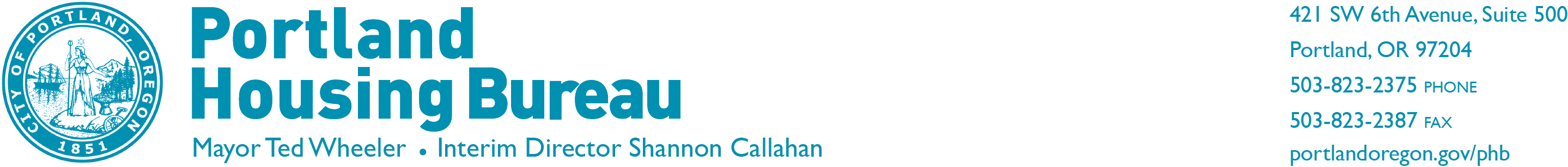 5827 NE Prescott AcquisitionPortland’s Housing Bond
July 18, 2018
Portland Housing Bureau
Shannon Callahan, Interim Director
Shannon Callahan 
Portland Housing Bureau

Todd Struble
Bond Oversight Committee 

Cameron Herrington
Living Cully
Presentation Panel
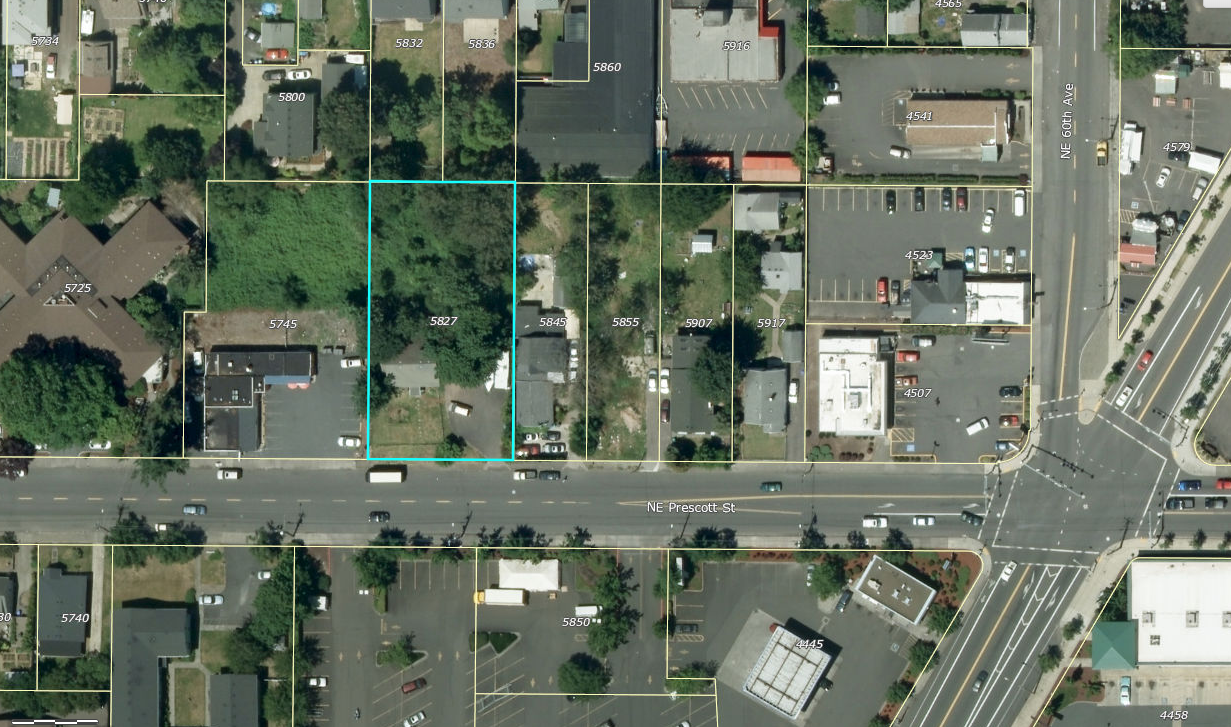 5827 NE Prescott Acquisition | Portland Housing Bureau | 7-18-18
$258.4
Million
1,300
Units
600
700
300
650
Bond Production Goals
Overview
Units at 0-30% AMI 
				


Units at 31-60% AMI




Supportive Housing units




Family sized units
To purchase land for development and existing buildings for new affordable housing
		


		
Units affordable at or below 60% of Area Median Income (AMI)
5827 NE Prescott Acquisition | Portland Housing Bureau | 7-18-18
Policy Framework
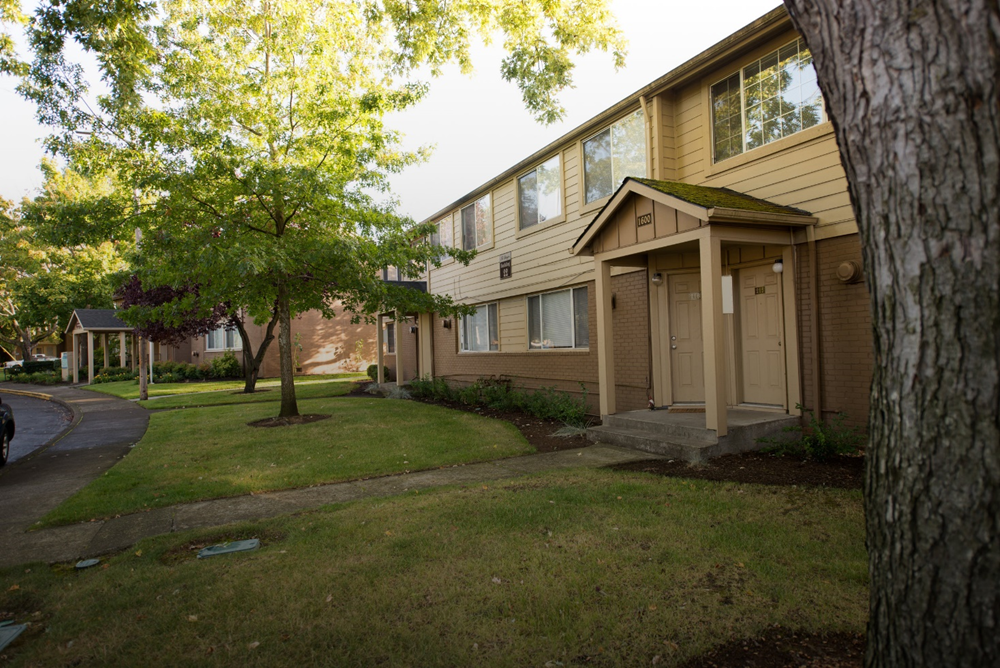 Create new housing and prevent displacement 
Prioritize communities of color, families, and households facing homelessness or displacement
Invest citywide, in areas of high opportunity or at high risk of gentrification
5827 NE Prescott Acquisition | Portland Housing Bureau | 7-18-18
5827 NE Prescott St.
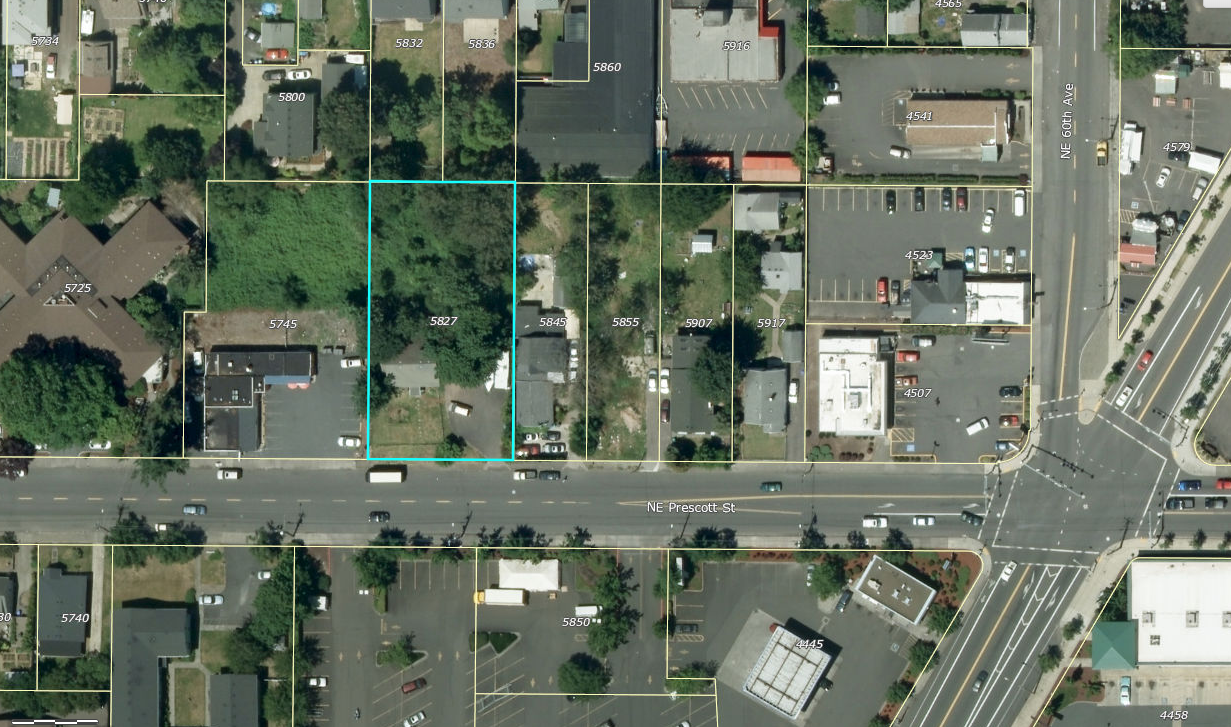 Property Profile
Purchase price: $500,000
Vulnerability Score: 16 (out of 20)

Opportunity Score: 2 (out of 5)

Potential Units: up to 75 (100% affordable)

Potential Supportive Housing Units: up to 13
Potential Persons Housed: (approx.) up to 200
NE Prescott St.
NE Cully Blvd.
5827 NE Prescott Acquisition | Portland Housing Bureau | 7-18-18
Meetings aimed at working toward consensus 





Standing Committee Members:

Director
Assistant Director
Business Operations Manager
Finance and Accounting Manager
Housing Investment & Preservation Programs Manager 
Data Manager
Representative of Home Forward
Two representatives of the Bond Oversight Committee
Property Assessment: Bond Framework
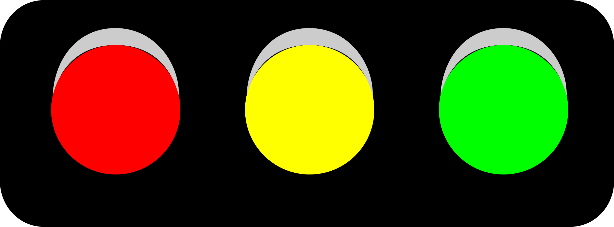 Location, Units, Zoning, Pricing 

Site visit to assess property/building condition, surrounding characteristics 

Opportunity and vulnerability map scores
5827 NE Prescott Acquisition | Portland Housing Bureau | 7-18-18
Timeline
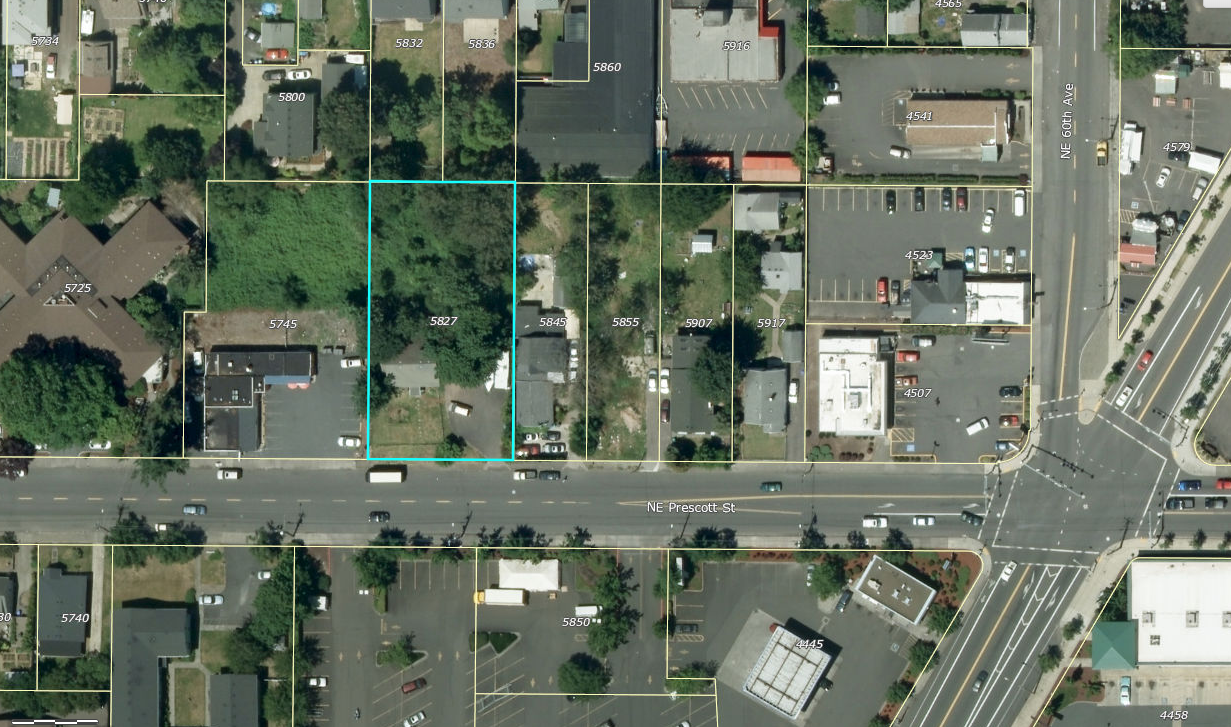 5827 NE Prescott Street

December 2017: Property submitted to PHB through Bond process
January 2018: Bond Property Review Committee approval
February 2018: Purchase and Sale agreement signed
January 2020: Potential construction start
NE Prescott St
NE Cully Blvd.
5827 NE Prescott Acquisition | Portland Housing Bureau | 7-18-18
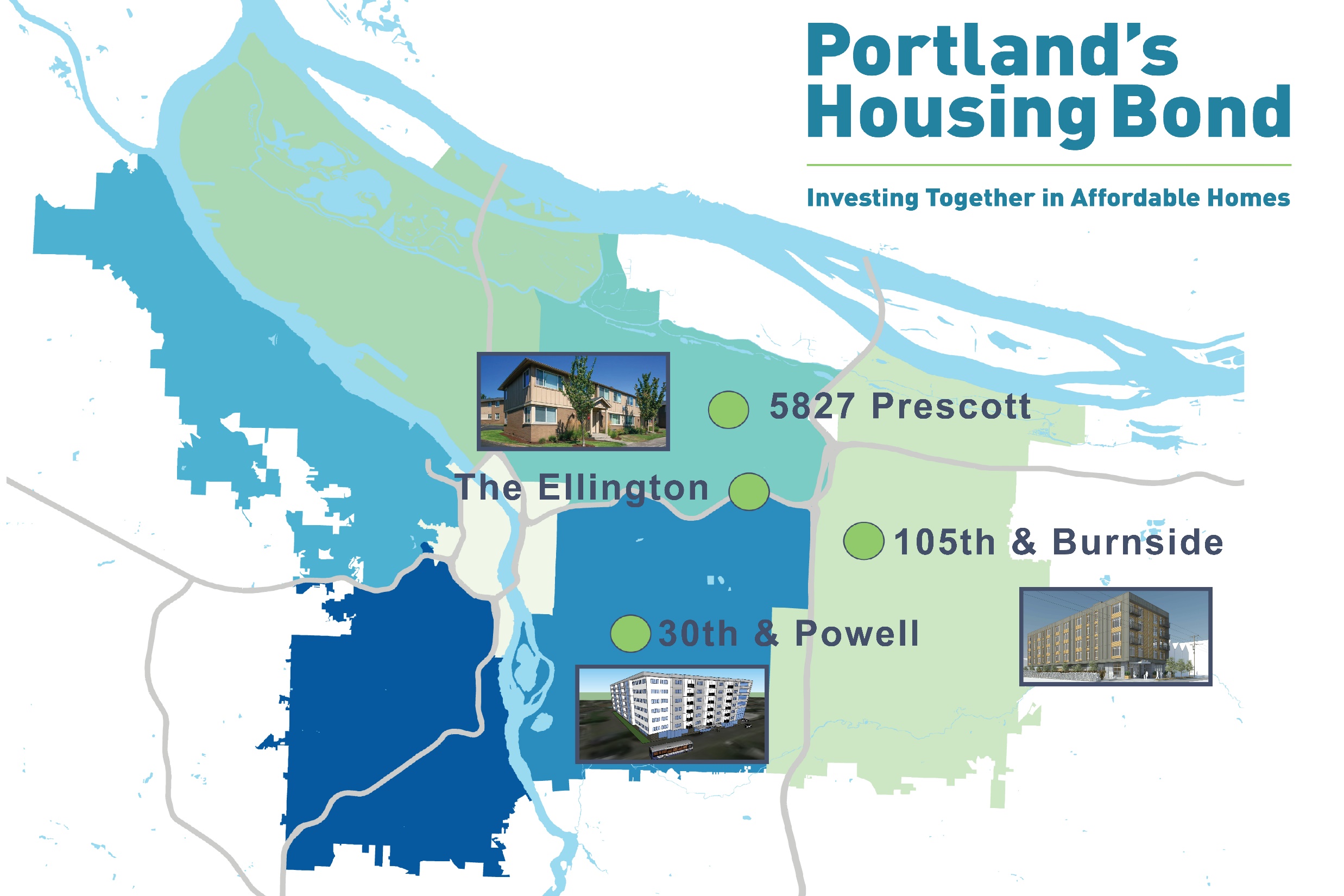 Presentation Title  Option One A
Presentation Subtitle.
One to two lines maximum.

Presenter Name, Job Title  October 3, 2017
Current Bond Projects
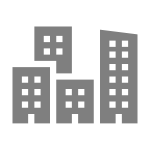 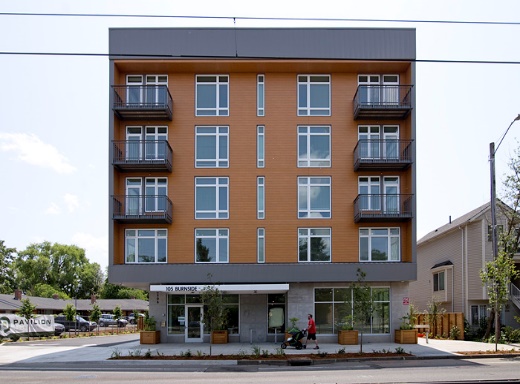 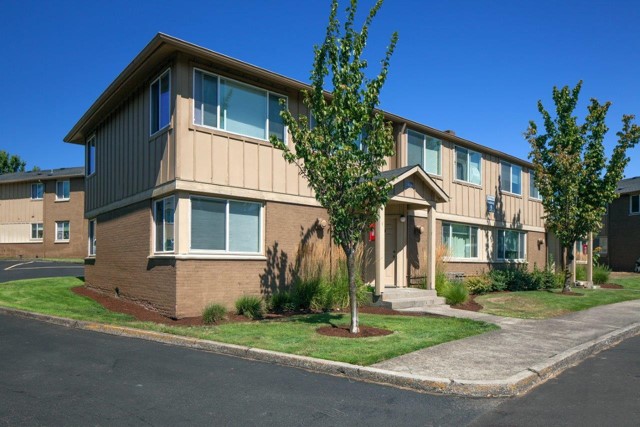 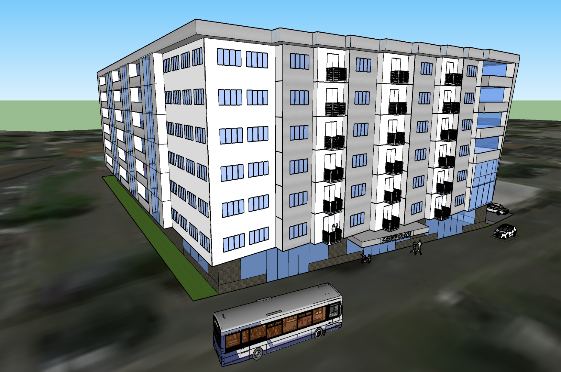 Total Units
514
The Ellington
Acquired February 2017
30th & Powell
Construction early 2019
105th & Burnside
   Leasing July 2018
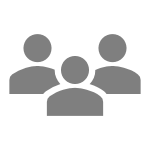 263 units
~200 units
51 units
Est. People
1,623
1106 people
~350 people
167 people
5827 NE Prescott Acquisition | Portland Housing Bureau | 7-18-18